DATA THEFT AND INFORMATION TECHNOLOGY ACT 2000
Chandanshive Jayashri Dhananjay
Cadre –MFAS
CPTP5
Class-c
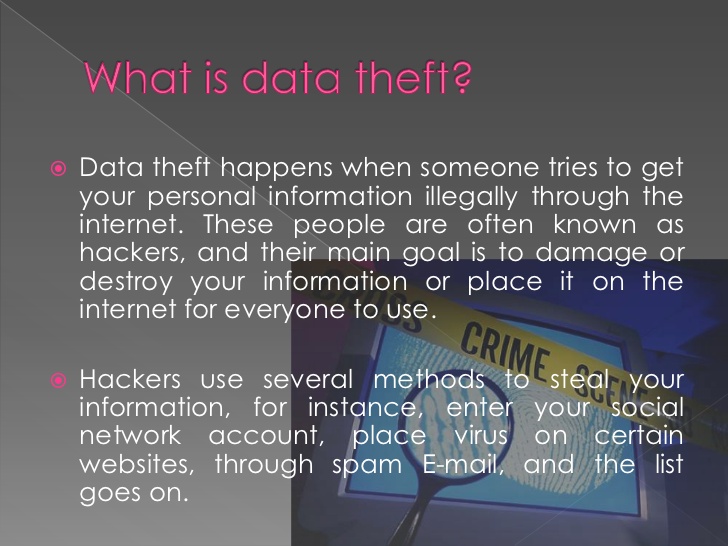 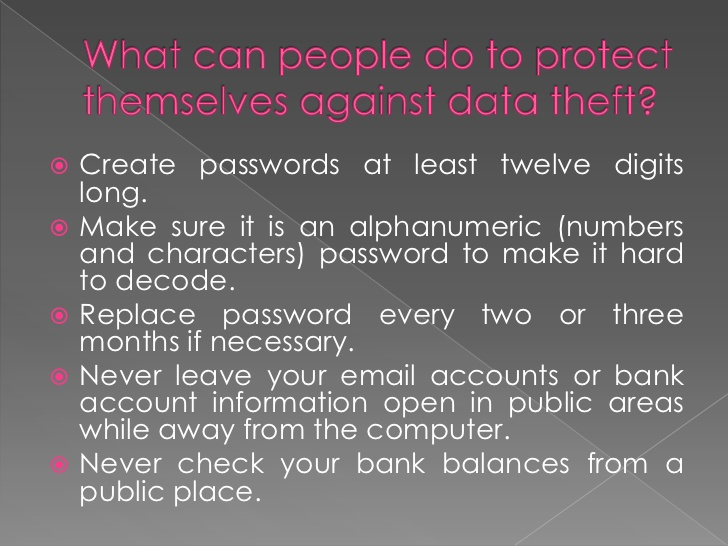 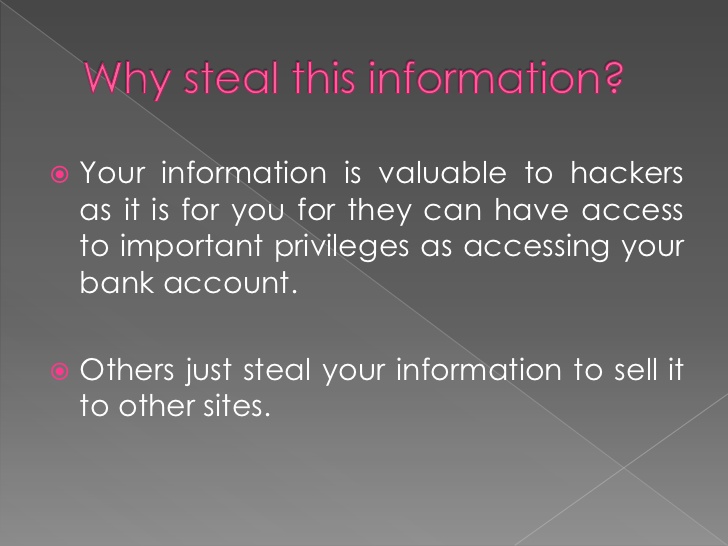 INFORMATION TECHNOLOGY ACT 2000
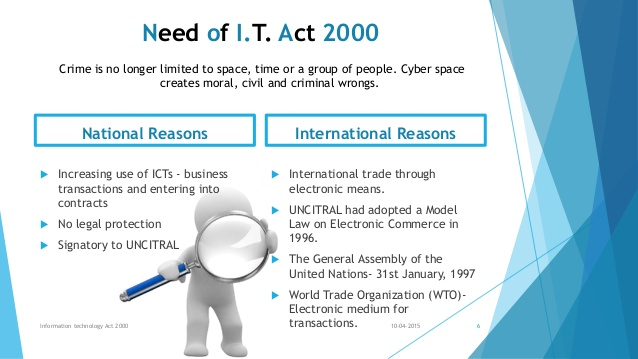 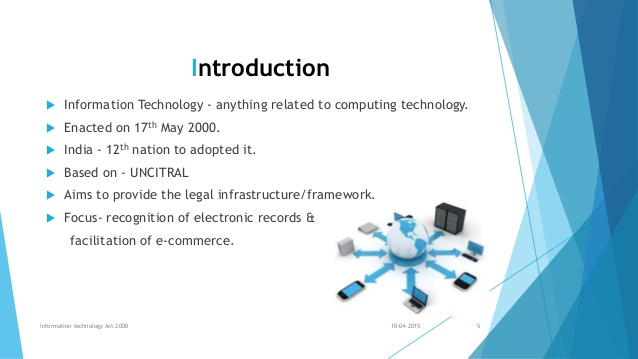 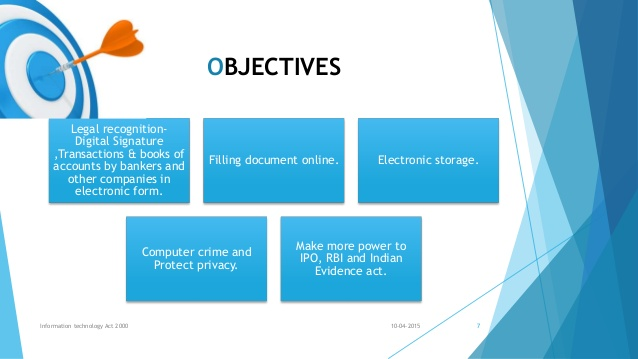 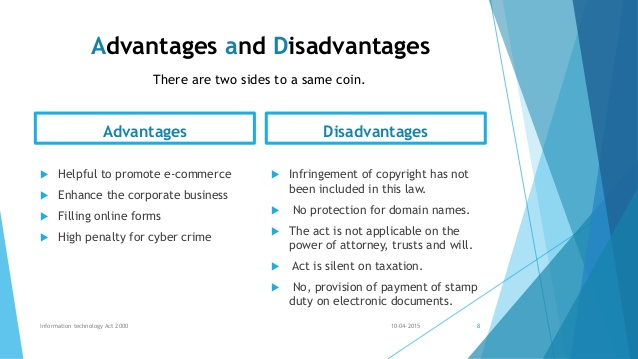 Thank you